Lumi Monitor – PIR Motion Sensor
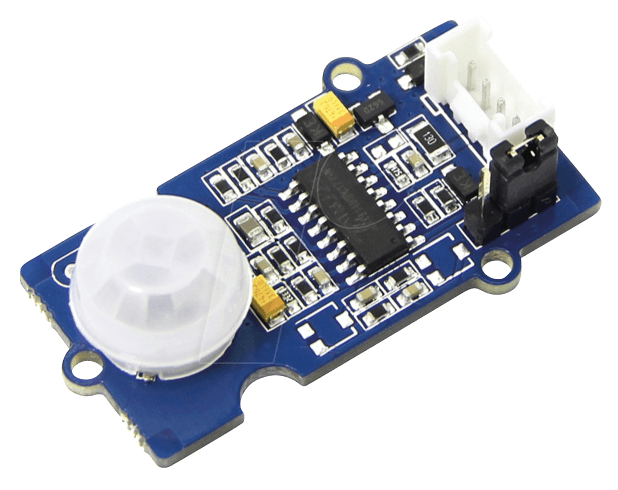 Kyle Voduris
Proposal
PIR Motion Sensor = Passive Infrared Motion Sensor
The Lumi Monitor tracks data on feeding time, sleep time, temperature, etc.
The Motion Sensor will initiate the collection of data when the parent is standing in front of it for a shot period of time.
This will keep the Lumi Monitor hands free to help busy parents who have their hands full.
Budget
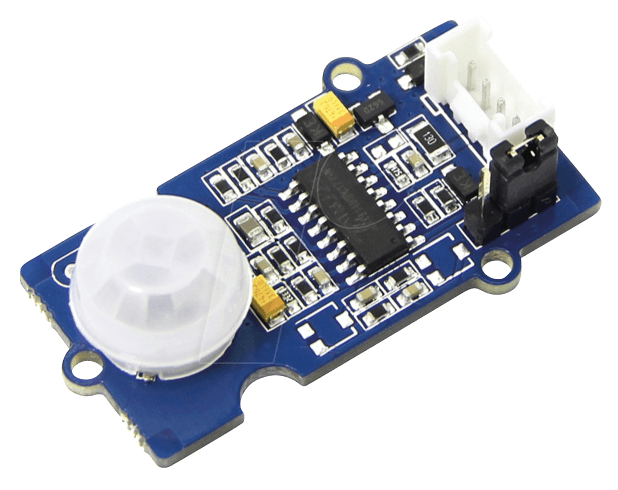 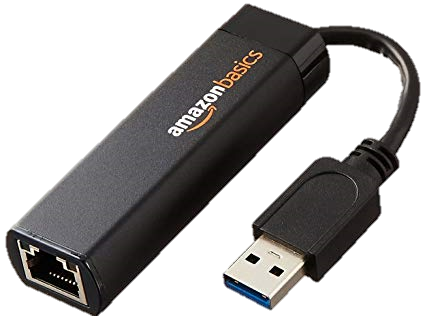 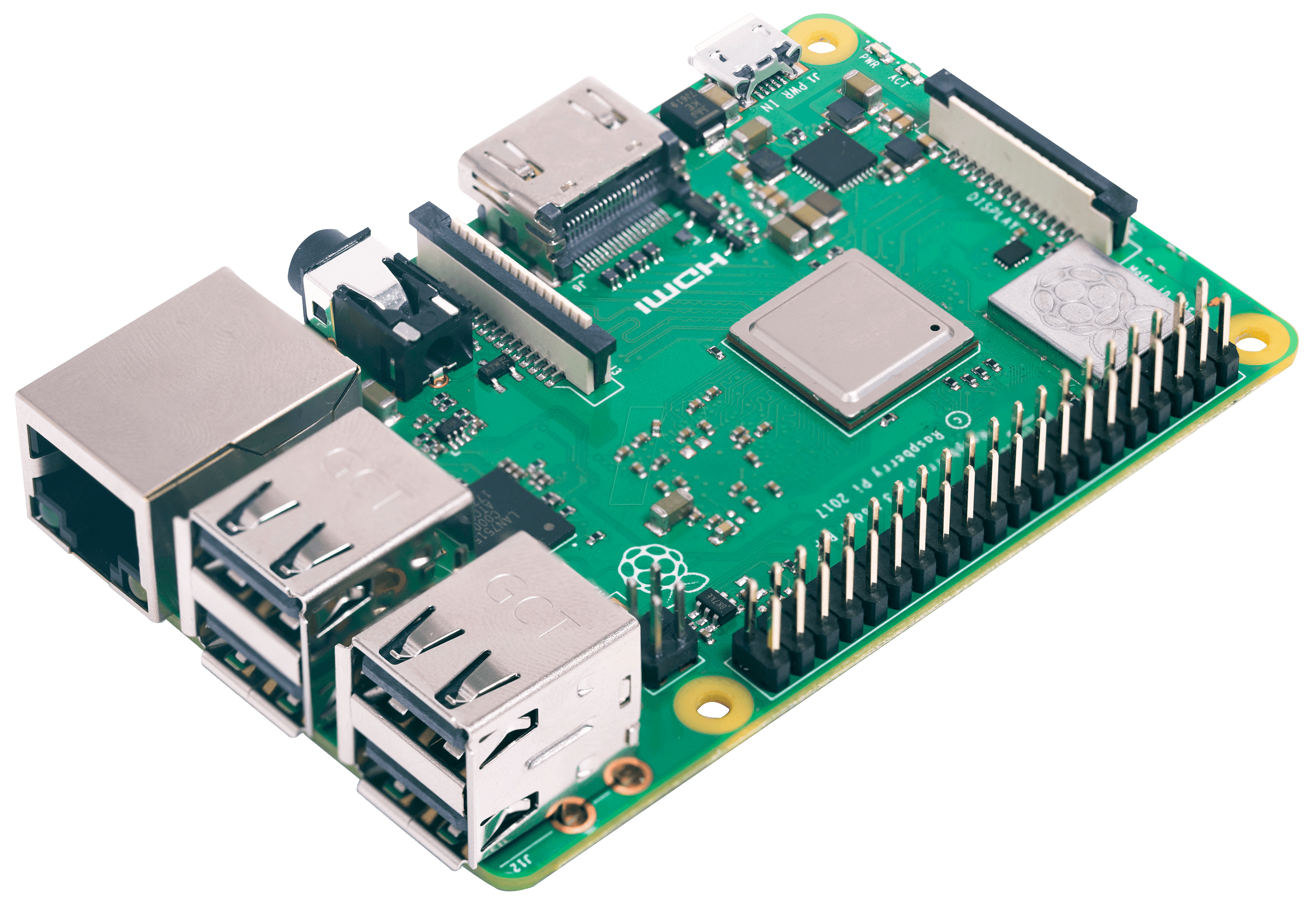 Total: $119.41
[Speaker Notes: Raspberry Pi 3B+
Grove PIR Motion Sensor
Seedstudio Grove 4-pin Connectors
AmazonBasics USB 3.0 To Ethernet Adapter]
Schedule
The schedule I tried to follow to so that my project would finish on time.
I went off schedule a twice but worked to put the project back on track each time.
Completed my project on time.
Course Knowledge
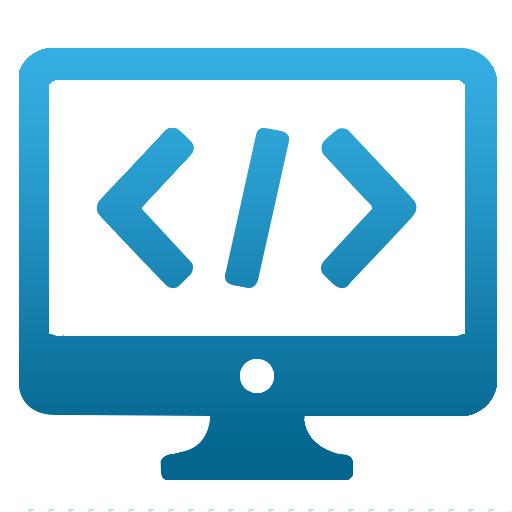 TECH 101 – Electric Circuits 
Fundamental electronics and circuits knowledge.
TECH 153 – Technical C 
Introduce the use of Raspberry PI. 
Fundamental programming knowledge.
CENG 200 – Unix Scripting 
Learning a Unix based command line interface.
CENG 216 – Software Engineering 
Learn to complete projects efficiently.
Gantt Charts.
CENG 252 – Embedded Systems 
Programming sensors on a Raspberry Pi.
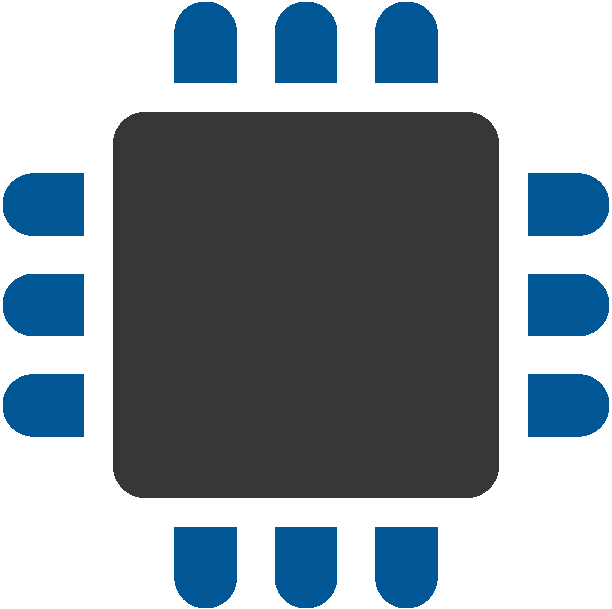 Enclosure
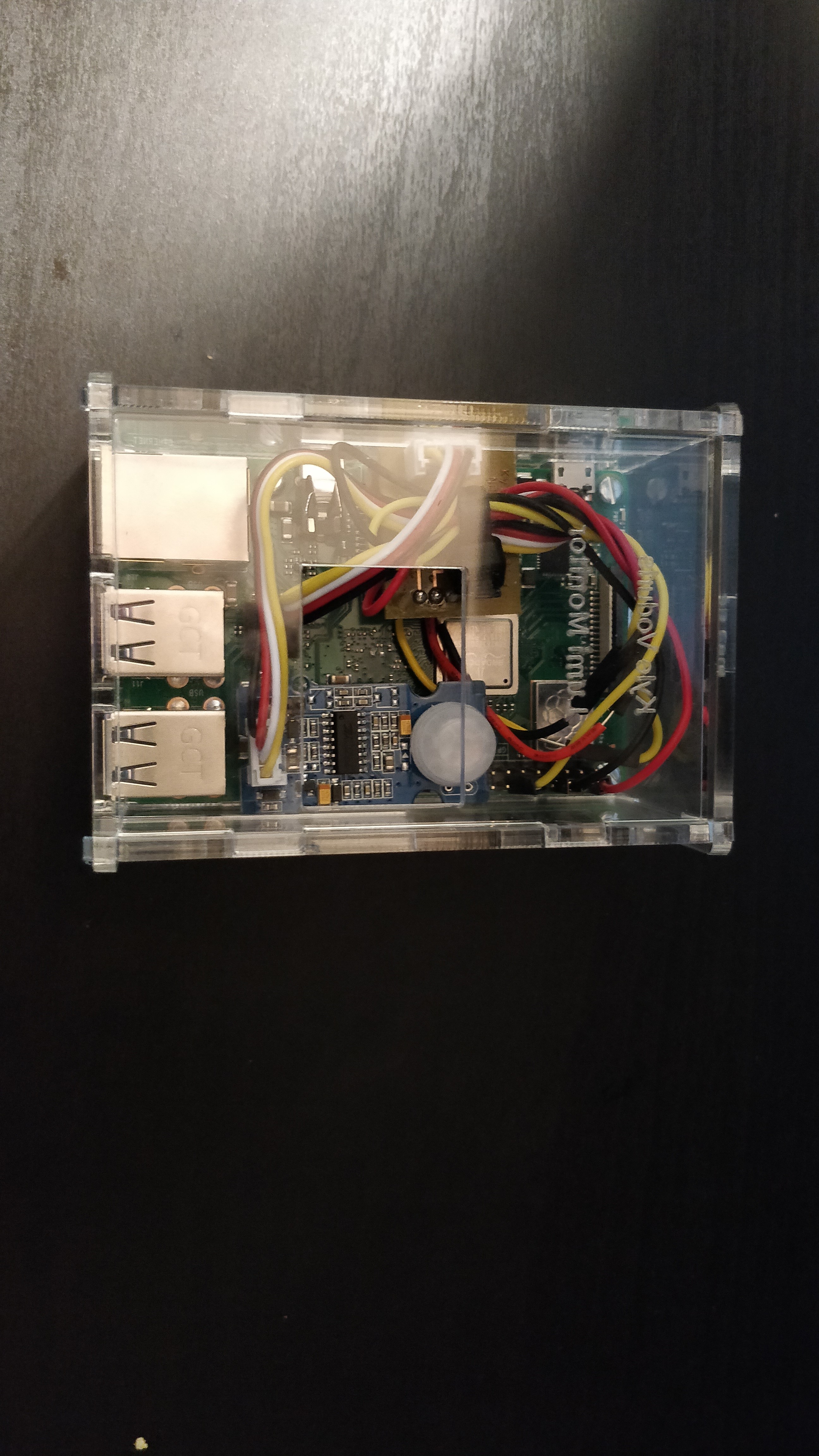 Top View
Side View
Detecting Motion
Thanks For Watching